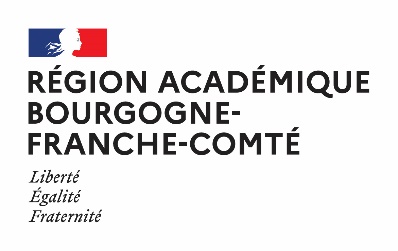 INE pour tousAccès à ARENA et au Centre de Servicepour les établissements de l’académie de Dijon
Classe virtuelle du 5 mai 2022
DSI Inter académique Bourgogne Franche Comté
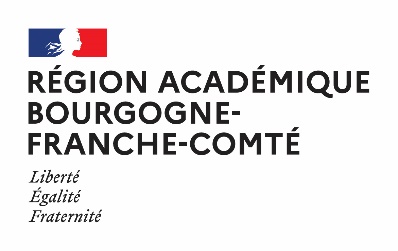 Connexion au Portail ARENA
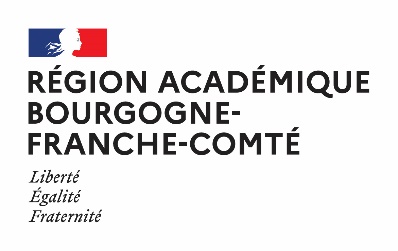 Ouvrir votre navigateur
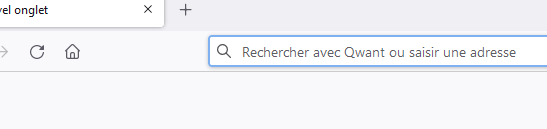 Saisissez l’adresse e-services.ac-dijon.fr dans votre navigateur pour accéder au portail e-services ou cliquez sur le lien fourni dans le mail.
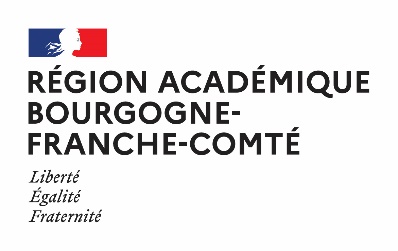 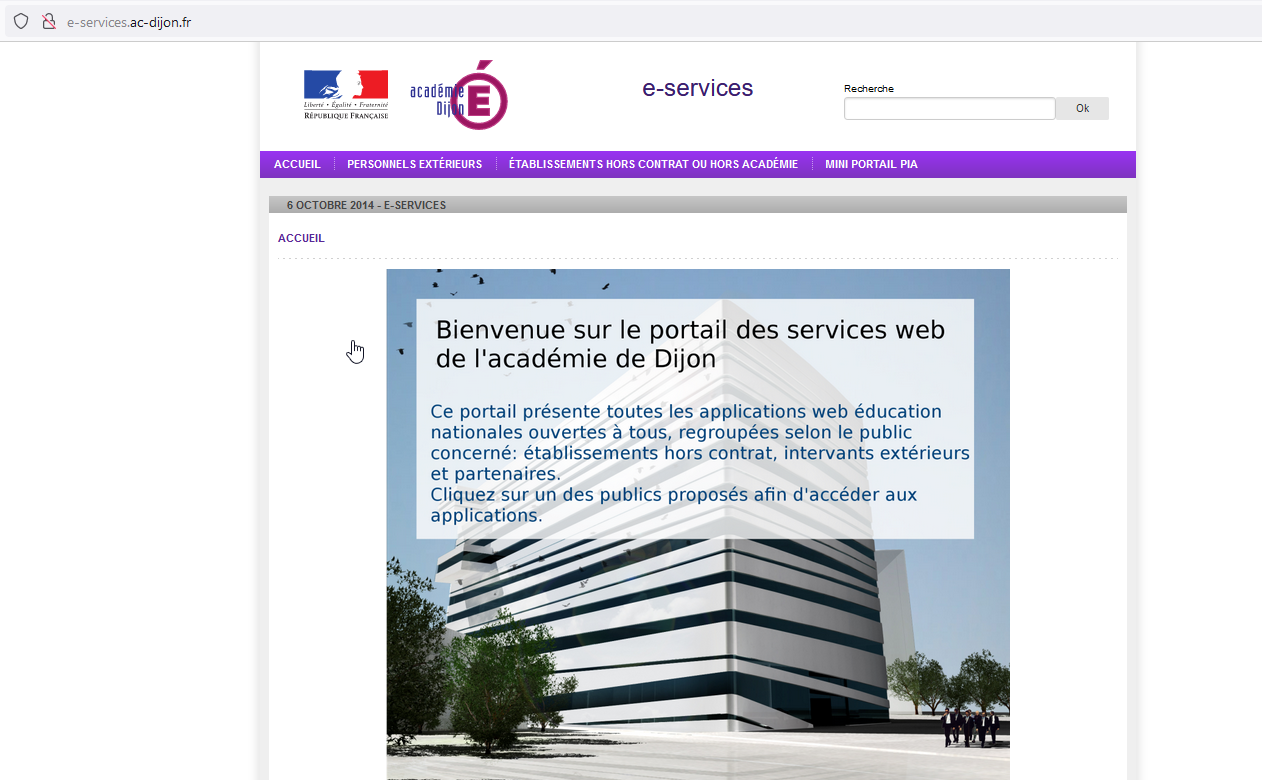 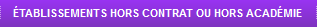 Cliquez sur
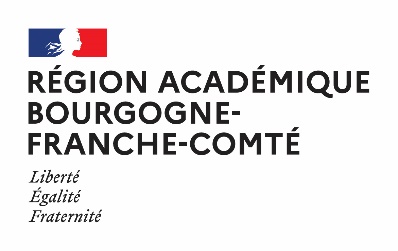 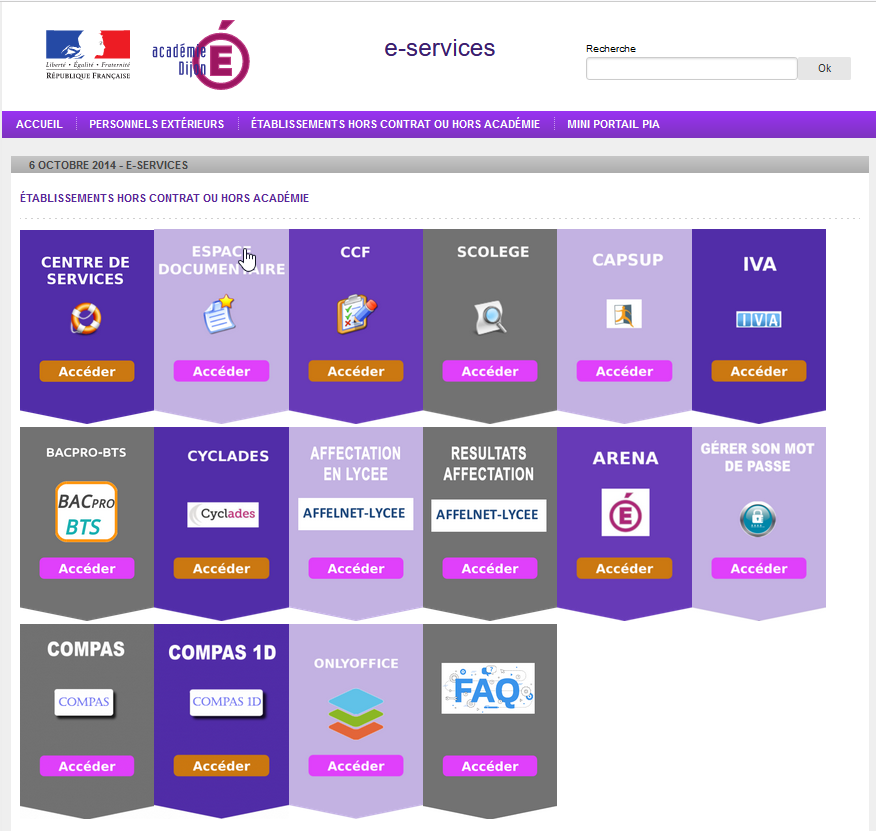 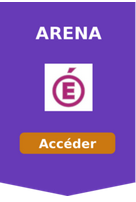 Cliquez sur
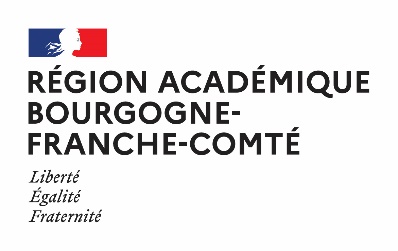 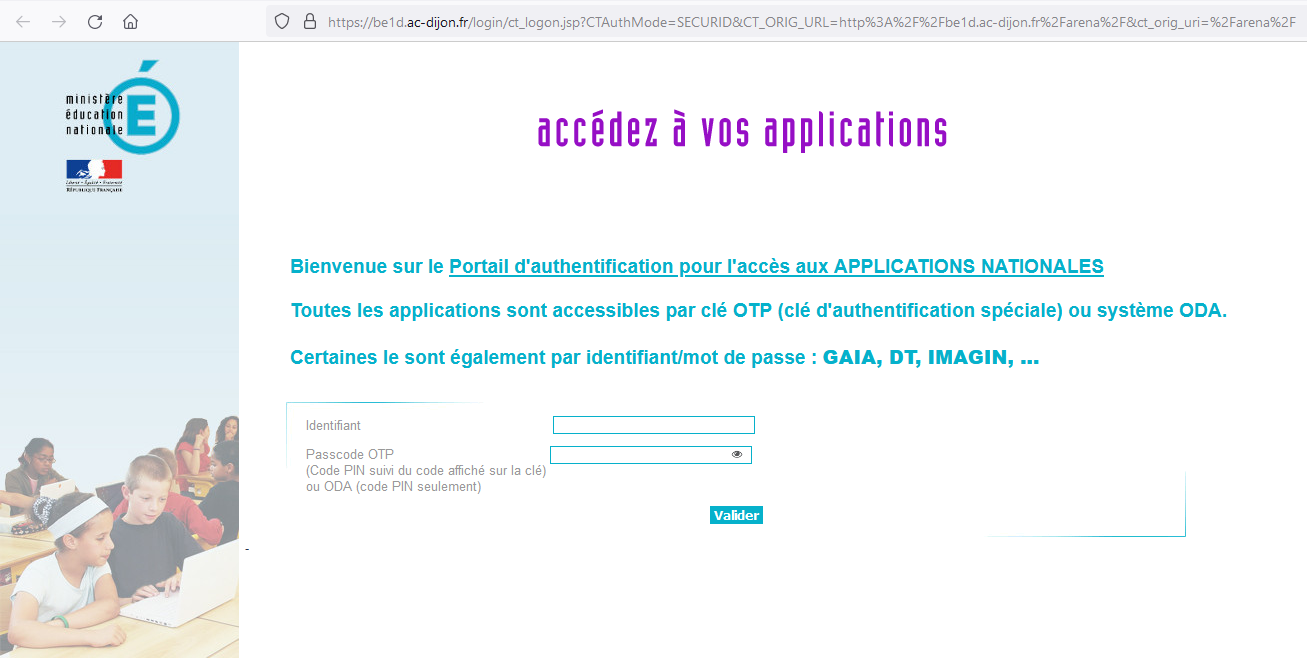 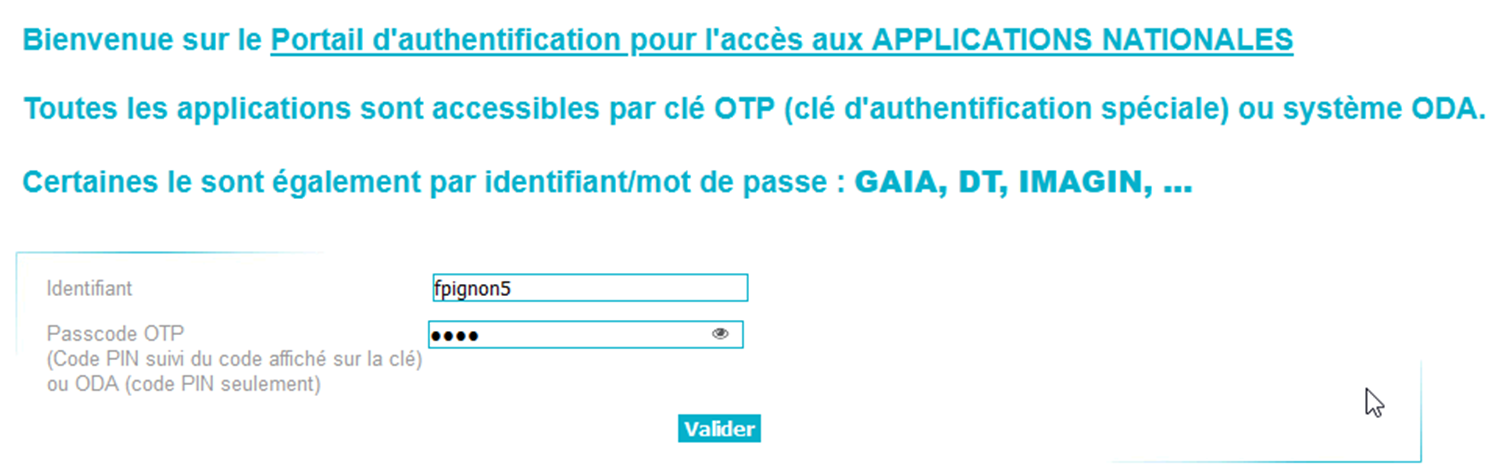 Saisissez votre identifiant fourni dans le mail de la forme « pnomxx ».
Saisissez  le code PIN provisoire (3 ou 4 chiffres)
Puis cliquez sur
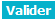 Diapositive utilisée uniquement à la première connexion
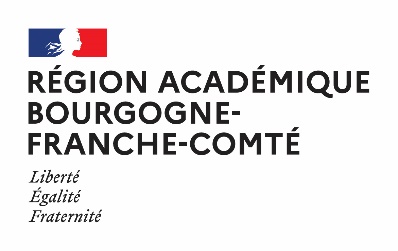 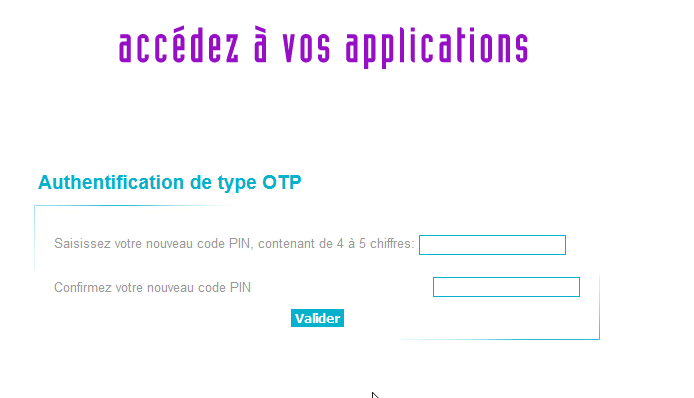 Définissez votre code PIN personnel en le saisissant deux fois
Diapositive utilisée uniquement à la première connexion
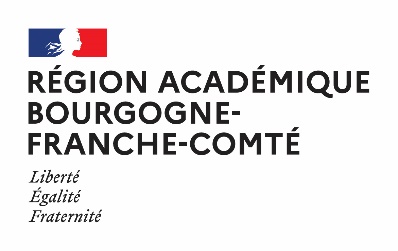 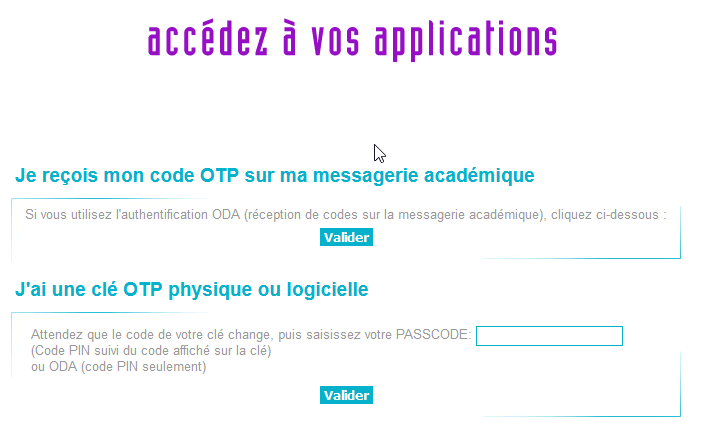 Sous                                                                                                         ,       Cliquez sur
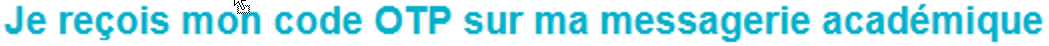 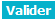 Diapositive utilisée uniquement à la première connexion
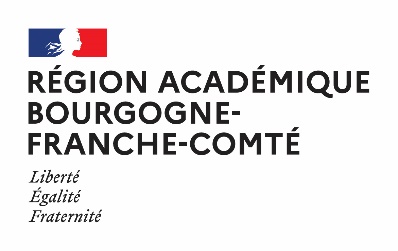 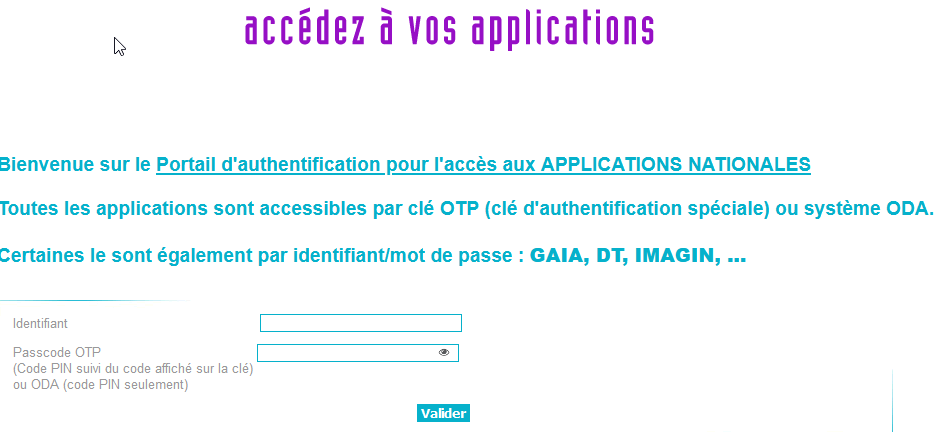 Saisissez votre identifiant
Saisissez votre code PIN personnel
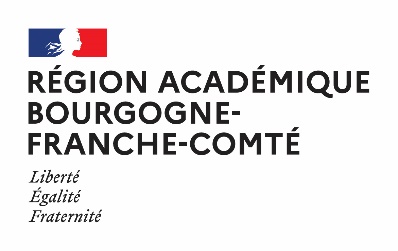 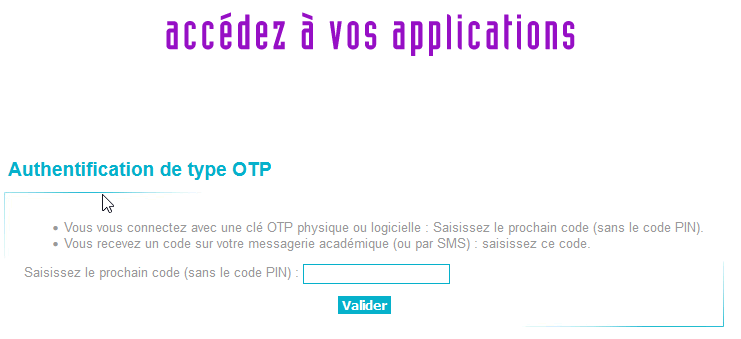 Saisissez le code à 8 chiffres reçu par SMS
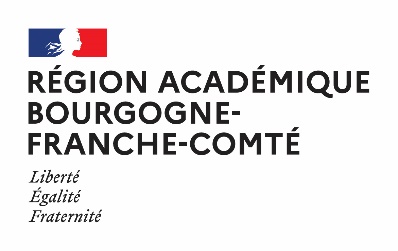 Vous êtes connecté à ARENA.
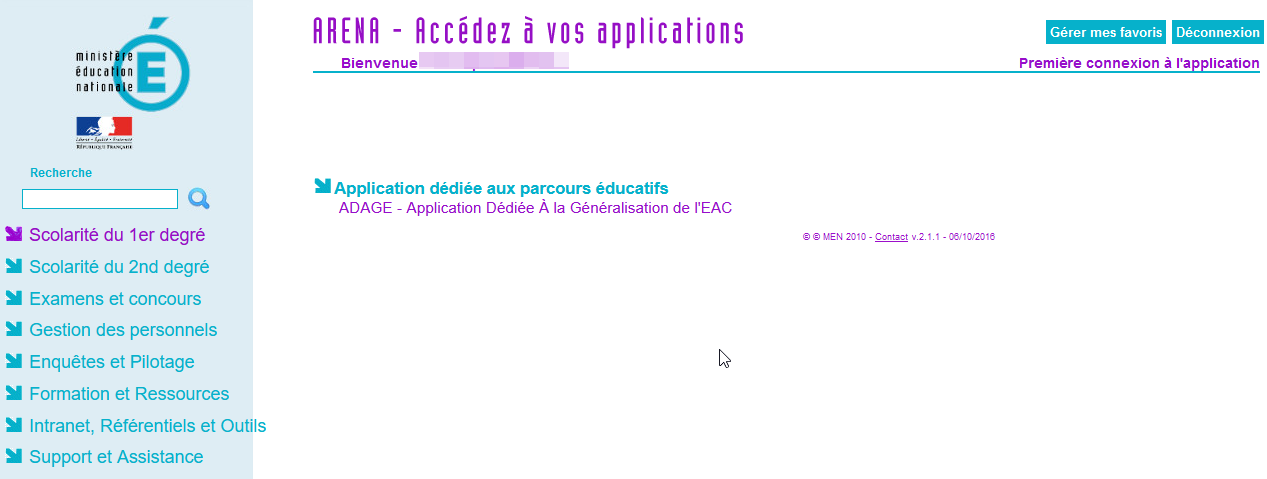 Cliquez sur
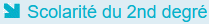 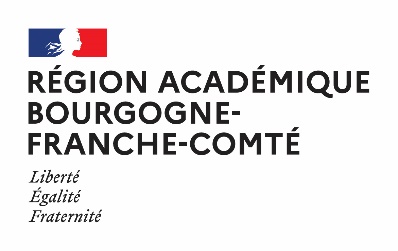 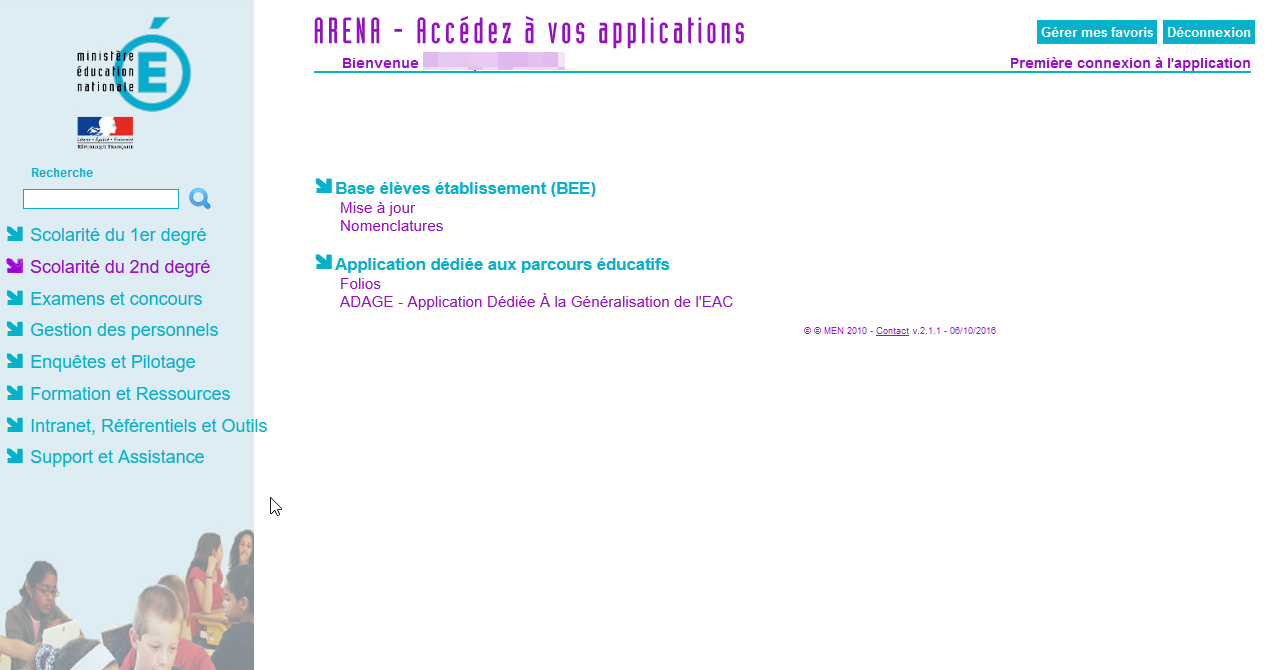 Cliquez sur
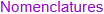 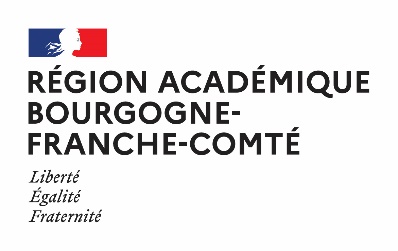 Connexion au centre de Service
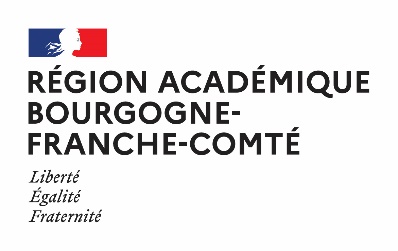 Accéder au portail e-services
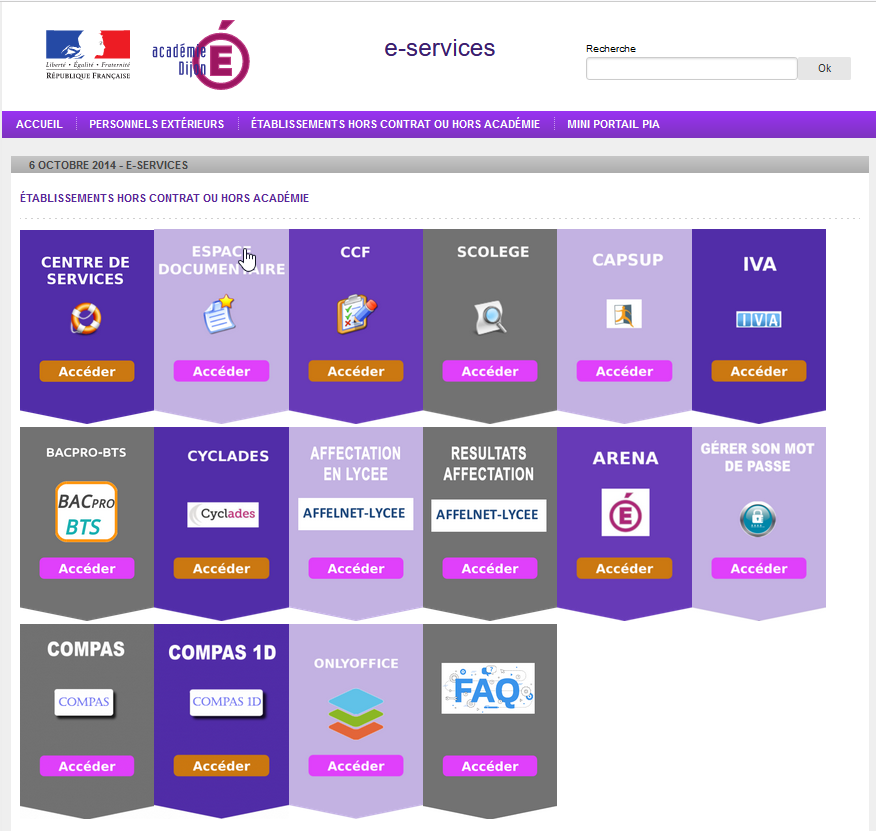 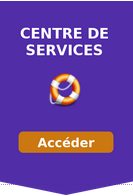 Cliquez sur
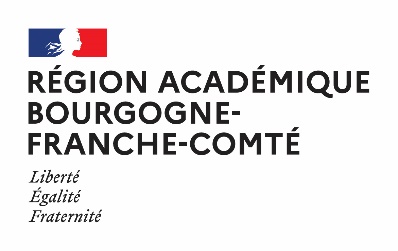 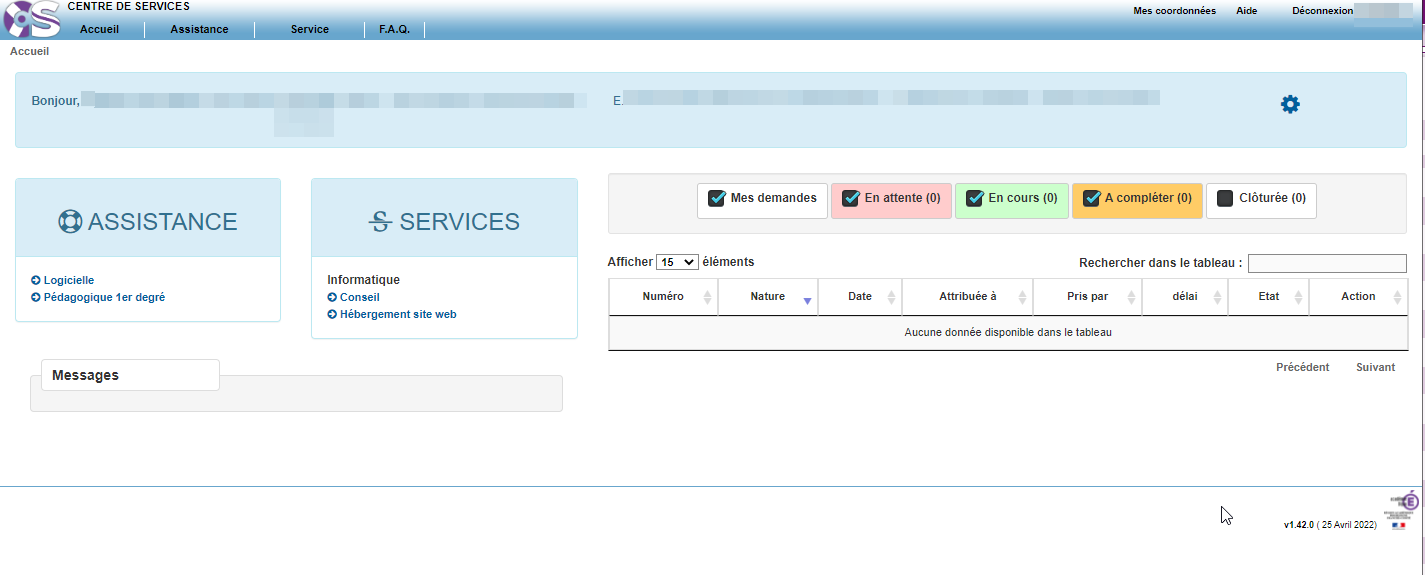